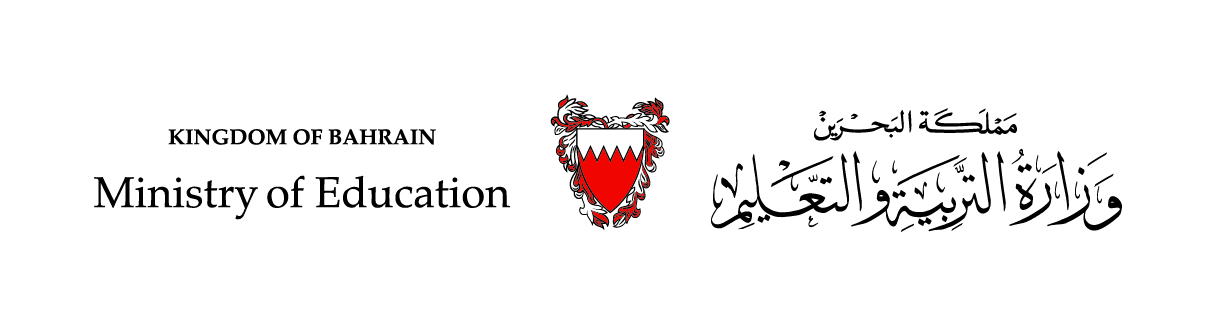 الدَّرْسُ 30
الْحَلَقَة الْأَولَى، اللُّغَة الْعَرَبِيَّة، الصّفّ الثّالِث الإِبتدائيّ
الصَّفْحَةُ 42
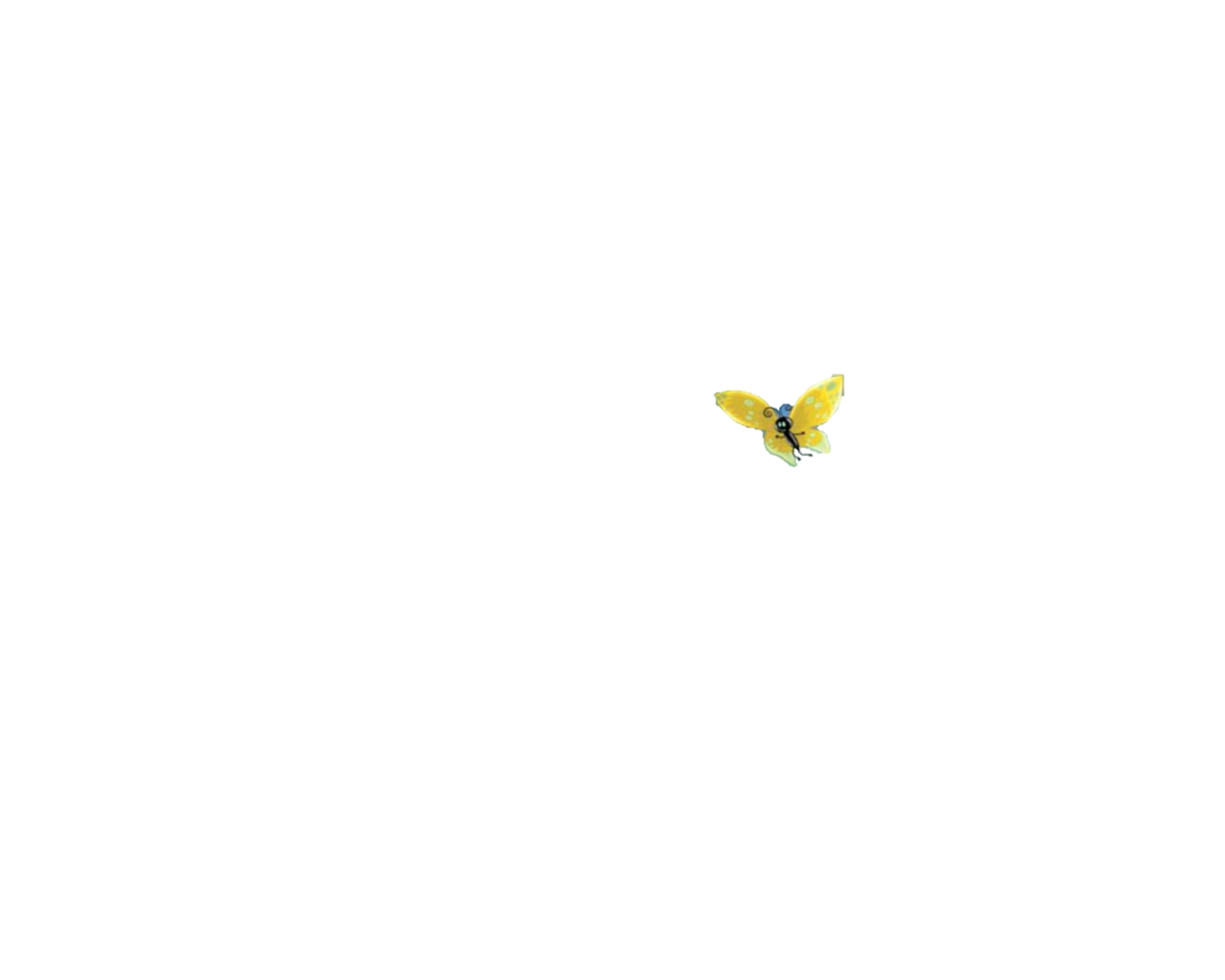 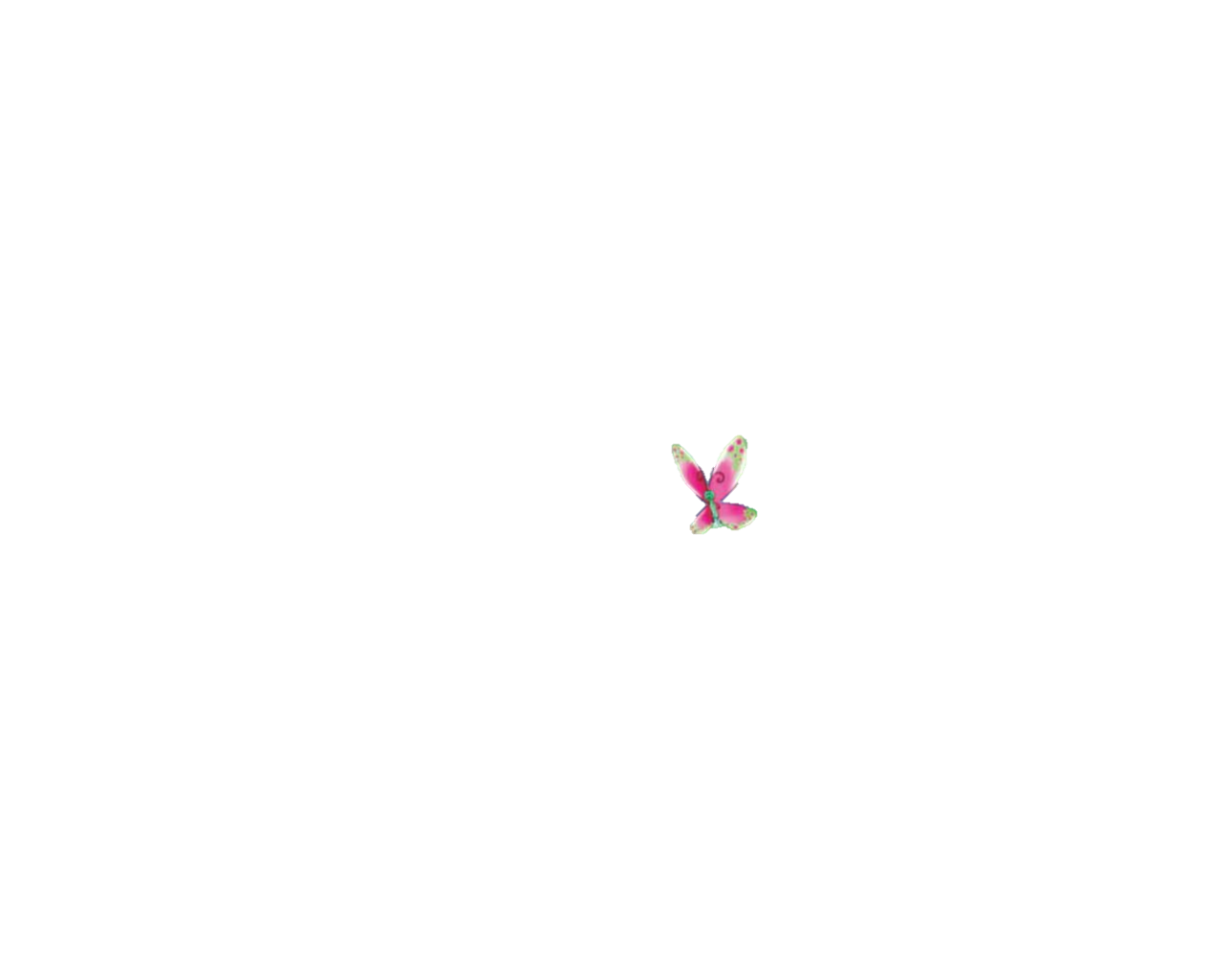 الْفَراشَةُ الْبَيْضاءُ
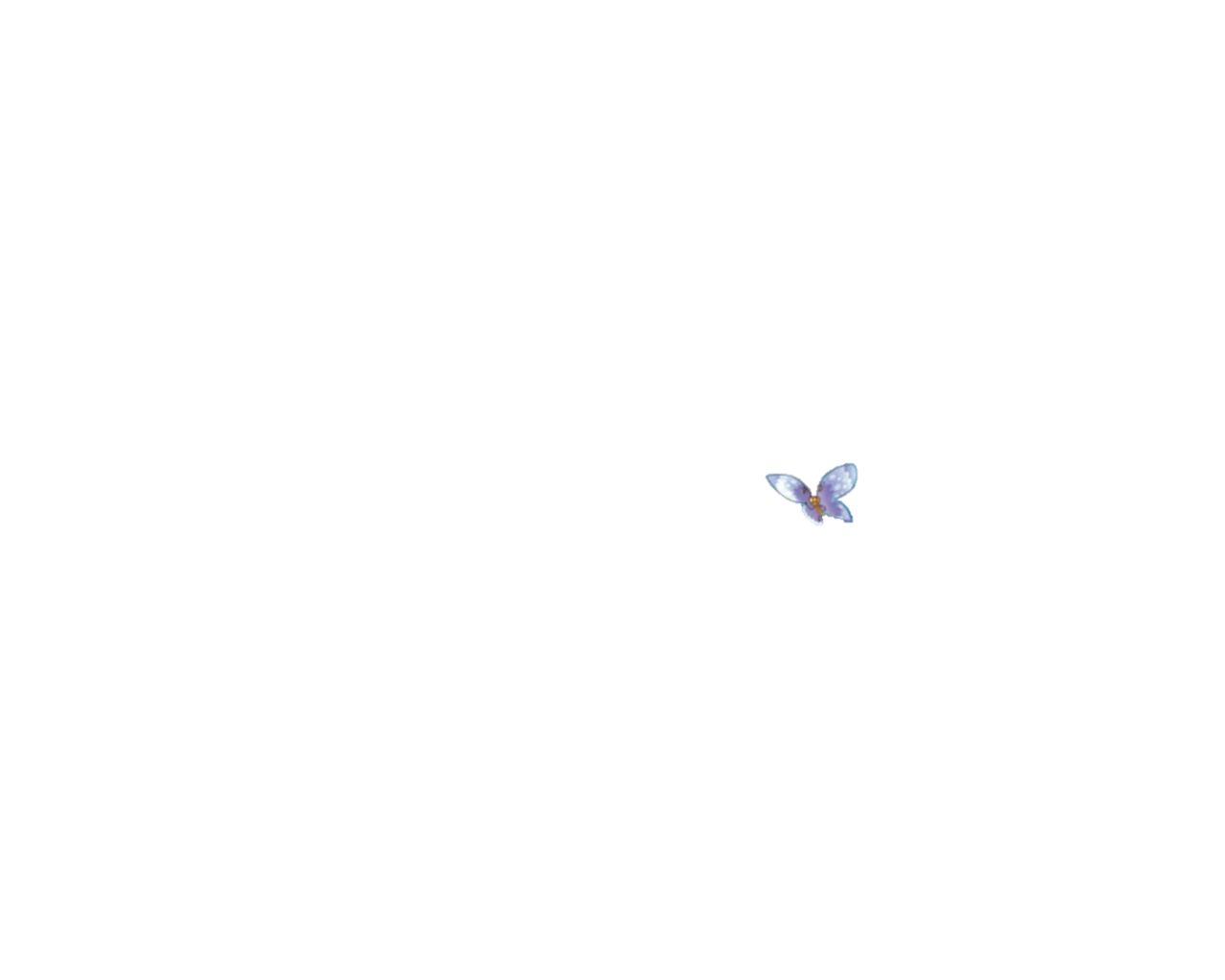 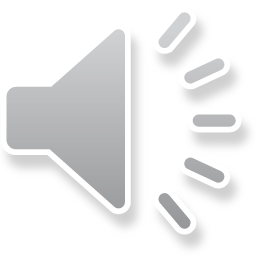 هَيَّا نَقْرَأُ
في قَديمِ الزَّمانِ عاشَتْ فَراشَةٌ صَغيرَةٌ بَيْضاءُ لَيْسَ في جَناحَيْها أَيُّ لَوْنٍ مِنَ الْأَلْوانِ الزَّاهِيَةِ مَعَ مَجْموعَةٍ مِنَ الْفَراشاتِ الْمُلَوَّنَةِ في حَقْلٍ كَبيرٍ قُرْبَ غابَةٍ واسِعَةٍ.
كانَتِ الْفراشاتُ الْمُلَوَّنَةُ تَبْتَعِدُ عَنِ الْفَراشَةِ الْبَيْضاءِ وَتَرْفُضُ اصْطِحابَها إِلى الْغابَةِ، فَحَزِنَتْ وَأَحَسَّتْ بِالضِّيقِ وَظَلَّتْ تَسْأَلُ نَفْسَها: لِماذا تَبْدو مُخْتَلِفَةً عَنْ أَخَواتِها الْفَراشاتِ؟
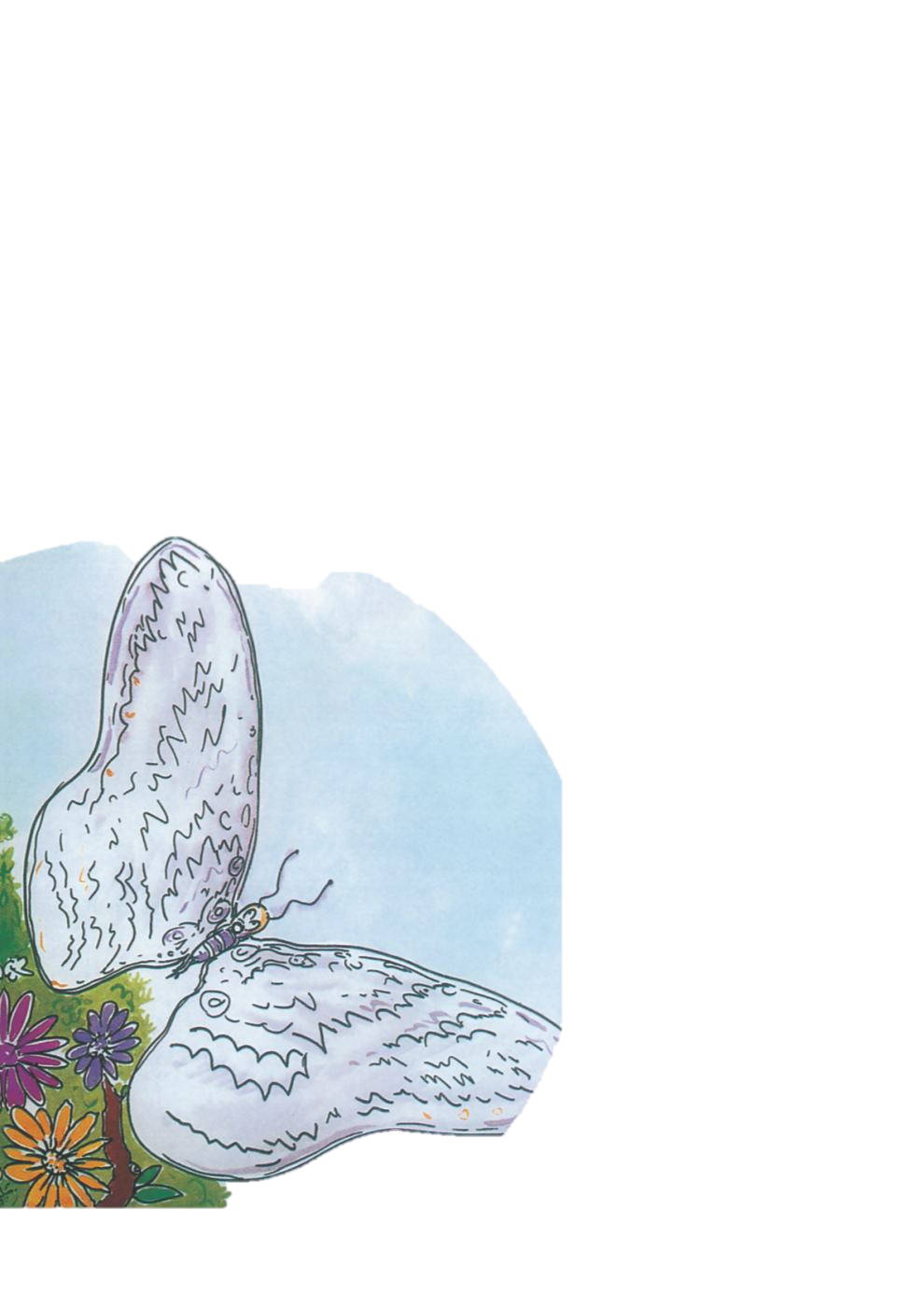 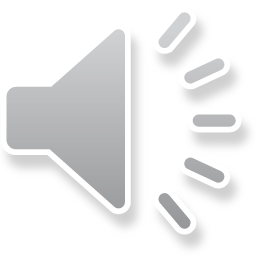 هَيَّا نَقْرَأُ
ذاتَ يَوْمٍ، مَرِضَتْ إِحْدَى الْفَراشاتِ، وَقَعَدَتْ عَنِ الْعَمَلِ، وَحينَ اشْتَدَّ بِها الْمَرَضُ، وَصَفَ لَها بَعْضُ الْحَيَواناتِ عُشْبًا أَخْضَرَ فيهِ شِفاؤُها، وَلكنَّ هَذا الْعُشْبَ يُوجَدُ في وادٍ بَعيدٍ خَلْفَ الْغابَةِ. فَمَنْ سَيَذْهَبُ لإِحْضارِهِ؟
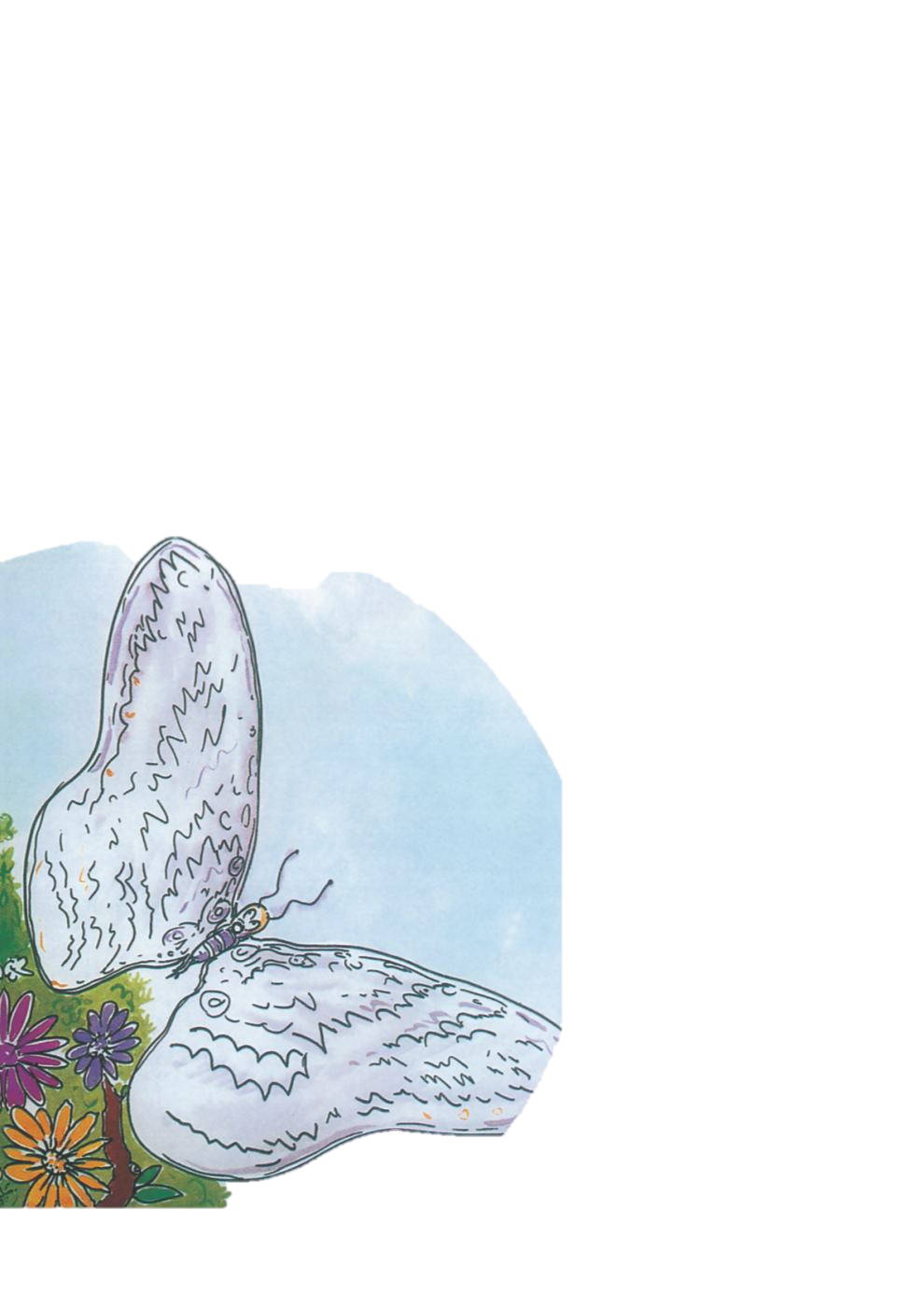 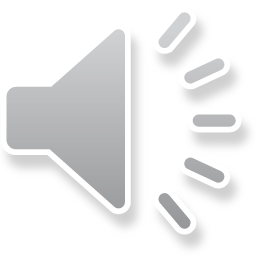 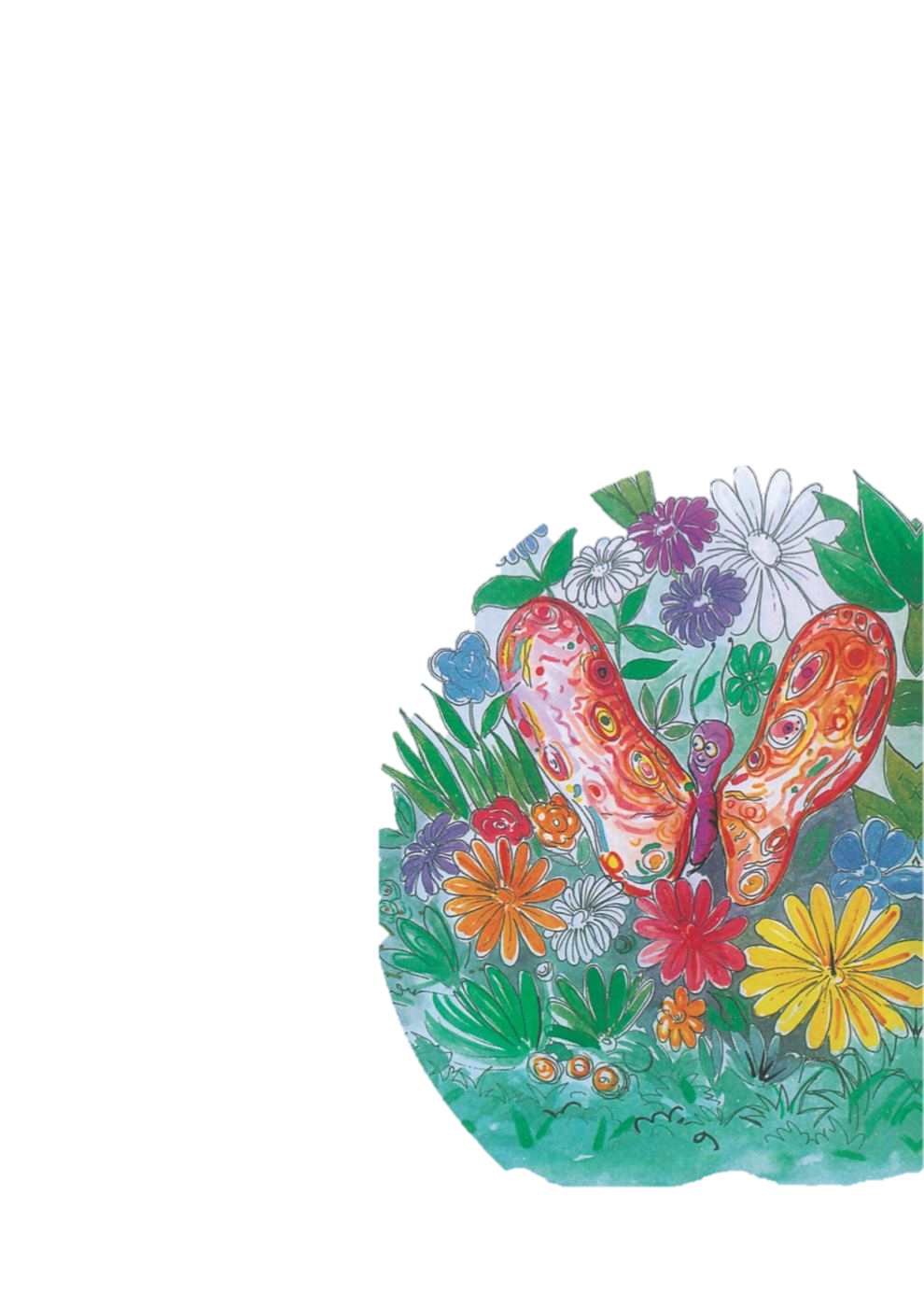 هَيَّا نَقْرَأُ
خَافَتِ الْفَراشاتُ مِنَ الذَّهابِ إِلى الْوادي؛ لِأَنَّ في الطَّريقِ مَخاطِرَ كَثيرَةً، وَلَكِنَّ الْفَراشَةَ الْبَيْضاءَ قَرَّرَتِ الذَّهابَ لِتُحْضِرَ الْعُشْبَ الْأَخْضَرَ.
خَرَجَتِ الْفَراشَةُ، وَعبَرَتِ الْحُقولَ، وَحَلَّقَتْ فَوْقَ الْجِبالِ، وَتَعَرَّضَتْ لِلتَّعَبِ وَالْمَشَقَّةِ حَتَّى وَصَلَتْ إِلى الْوادي، فَجَمَعَتْ مِنَ الْعُشْبِ الْأَخْضَرِ كَمِّيَّةً كافِيَةً، وَعَادَتْ مِنْ حَيْثُ أَتَتْ.
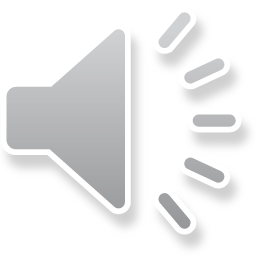 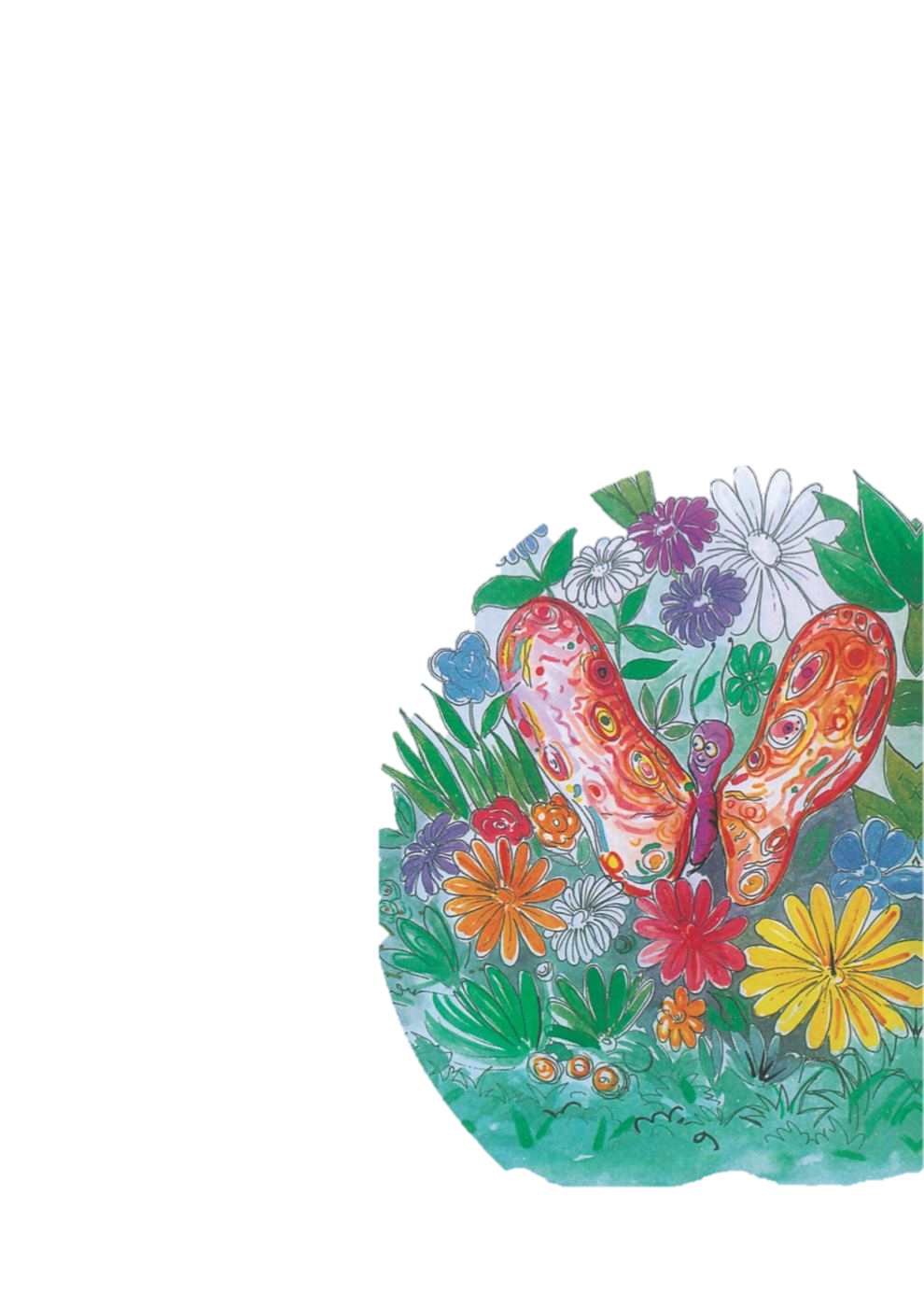 هَيَّا نَقْرَأُ
وَفي طَريقِ عَوْدَتِها شَعَرَتْ بِالْفَرَحِ وَالسُّرورِ، وَرَأَتْ كُلَّ زَهْرَةٍ مُتَفَتِّحَةٍ تَبْتَسِمُ لَها، وَتَمُدُّ غُصْنَها، فَتُعْطيها مِنْ لَوْنِها الْجَميلِ.
أسْرَعَتِ الْفَراشَةُ الصَّغيرَةُ إِلى حَيْثُ تَرْقُدُ الْفَراشَةُ الْمَريضَةُ، وَناوَلَتْها الدَّواءَ، فَضَحِكَتِ الْفَراشَةُ الْمَريضَةُ، وَأَخَذَتْ تَنْظُرُ إِلَيْها بِإِعْجابٍ، وَهِيَ تَقولُ: ما أَجْمَلَ جَنَاحَيْكِ! وَما أَرْوَعَ أَلْوانَهُما! إِنَّكِ فَراشَةٌ طَيِّبَةُ الْقَلْبِ، وَلَقَدْ أُعْجِبَتْ كُلُّ الْأَزْهارِ بِعَمَلِكِ، فَأَعْطَتْكِ مِنْ أَلْوانِها الزَّاهِيَةِ.
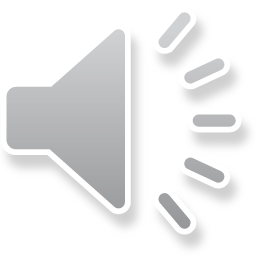 هَيَّا نَتَعَلَّمُ مِنْ قَامُوسِ الْكَلِمَاتِ:
الْجَمْيلَةُ
مُرافَقَتِها
حُزْنٌ وأَلَمٌ
قَوِيَ وَزادَ
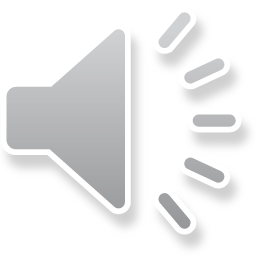 أُبَيِّنُ أَيَّ الْعِباراتِ الْآتِيَةِ تَدُلُّ عَلى الْحَقيقَةِ ، وَأَيُّها تَدُلُّ عَلى الْخَيالِ :
1
جَمَعَتْ الفَراشَةُ الْعُشْبَ الأخَضَرَ.
2
رَأَتْ الفَرَاشَةُ الْبيضاءُ الأزهارَ، وهي تَبْتَسِمُ.
3
تَعيشُ الْفَراشاتُ في الْحُقولِ.
أحْضَرَتَ الفَراشَةُ الْبيضاءُ الدَّواءَ.
4
5
للأزْهارِ ألوانٌ مُخْتَلِفَةٌ.
6
الْفَراشاتُ فِي الْحُقولِ.
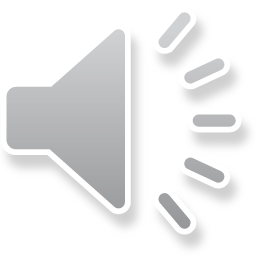 أَكْتِبُ أداةَ الاستِفْهامِ في مَكانِها الْمُناسِبِ  في السُّؤالِ  :
(لِماذا  -  مَتَى  - أَيْنَ  -  كَمْ)
مَتَى
يَذْهَبُ الْمُسْلِمونَ للحَجِ؟
أَيْنَ
وضَعْتَ الْكِتابَ؟
لِماذا
نَرى النُّجومَ صَغيرَةً؟
كَمْ
صَفٌّ فِي الْمَدْرَسَةِ؟
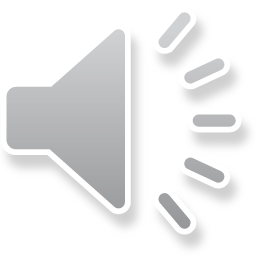 أَقْرَأُ نَصَّ (الْفَراشَةُ الْبَيْضاءُ) ثُمَّ أَمَلأُ خَريطَةَ الأُقْصوصَةِ:
عُنْوانُ الأُقْصوصَةِ:
الزمان:
الْمَكانُ:
قَديمُ الزَّمانِ
الْفَراشَةُ الْبَيْضاءُ
حَقْلٌ كَبيرٌ، قُرْبَ الْغابَةِ
المشكلة:
الشّخْصِيَّاتُ الرَّئيسَةُ:
الشّخْصِيَّاتُ الثَّانَوِيَّةُ:
شُعورُ الْفَراشَةِ الصَّغيرَةِ بِالضِّيقِ لِابْتعادِ الْفَراشاتِ عَنْها بِسَبَبِ لَوْنِها الْأَبْيَضِ .
الْفَراشاتُ الْمُلوَّنَةُ
الْفَراشَةُ الْمَريضَةُ 
بَعْضُ الْحَيَواناتِ
الْفَراشةُ الْبَيْضاءُ الصَّغيرَةُ
الْأَحْداث:
مَرَضُ إِحدى الْفَراشاتِ وَقُعودُها عَنِ الْعَمَلِ .
وَصْفُ الْحَيوَاناتِ الْعُشْبَ الْأخْضَرَ لِلفَراشَةِ الْمَريضَةِ.
خَوْفُ الْفَراشاتِ مِنْ إِحْضارِ الْعُشْبِ ، لِأَنَّهٌ في مَكانٍ بعيدٍ 
عُبورُ الْفَراشَةِ الْبَيْضاءِ الْحُقولَ لإحْضارِ الْعُشْبِ .
شِفاءُ الْفَراشَةِ الْمَريضَةِ .
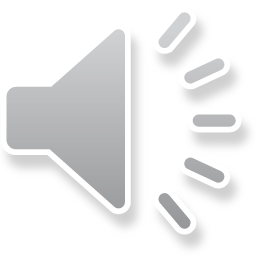 لِنُوَظِفْ الْكَلماتِ الْجَديدَةِ في جُمَلٍ مُفيدَةٍ:
عَبَّرَت
عَبَرَت
عَبَّرَتْ
1- .......... الطِفَلةُ بالضَّحِكِ عَنْ شُعورِها بالْفَرَحِ .
2-............الطَّالبات ُ الشَّارِعَ بِحَذرٍ .
3- يَقَعُ مَنْزِلُنا في مَمَرٍّ .............       .
4- أَشعُرُ بالـ..........عِنْدَما يَغيبُ صَديقي .
ضَيِّق
عَبَرَتْ
ضِيقِ
ضَيِّقٍ
ضِيقِ
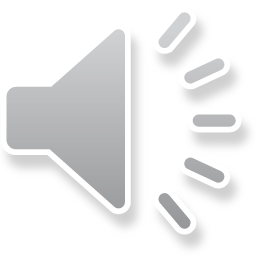 وَفَّقَكَ الله
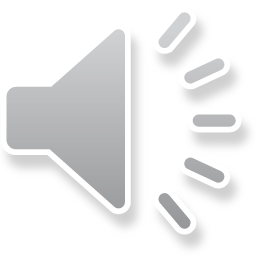